Utsädesmängd
Optimal utsädesmängd
Beror på många faktorer
Såtid
Jordart
Såbädd
Väder
Utsädestillgång
Skillnaderna är små
Men om tekniken ändå finns så kan man utnyttja den
Lerhalt
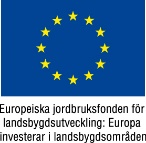 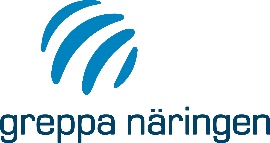 [Speaker Notes: Tror att alla inser att det är bra att variera utsädesmängden. Vi kan egentligen inte säga vad som är den optimala utsädesmängden i varje givet tillfälle. Men vi kan nog enas om att det krävs en högre utsädesmängd på jordar med hög lerhalt jämfört med jordar som har låg lerhalt. Till att börja med så är detta den lämpligaste faktorn att variera efter.]
Exempel utsädesmängdförsök.
Skörd-utsädesmängd
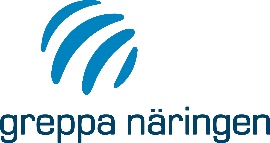 Tkv 47 g
Utsädesmängd:        49 kg/ha	    123 kg/ha           197 kg/ha	   270 kg/ha            344 kg/ha
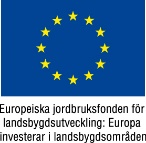 [Speaker Notes: Detta är ett exempel på utsädesmängdförsök. Men det beskriver ett ganska vanligt utseende. Skördekurvan är mycket flack.]
2014-09-19 Henrik Stadig Hushållningssällskapet Skara
Utsädesmängd
Skörd
Typiskt resultat från utsädesmängdförsök
Brett område med hög skörd= utsädesmängden har liten betydelse
Brett område med hög skörd= oftast onödigt hög utsädesmängd på lättare jordar
= Spara utsädeskostnad genom att minska mängden på jordar med hög fältgrobarhet
Utsädesmängd
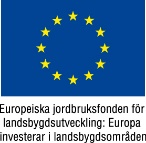 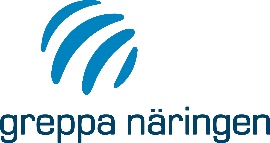 [Speaker Notes: En text som jag hoppas syns]
Exempel varierad utsädesmängd
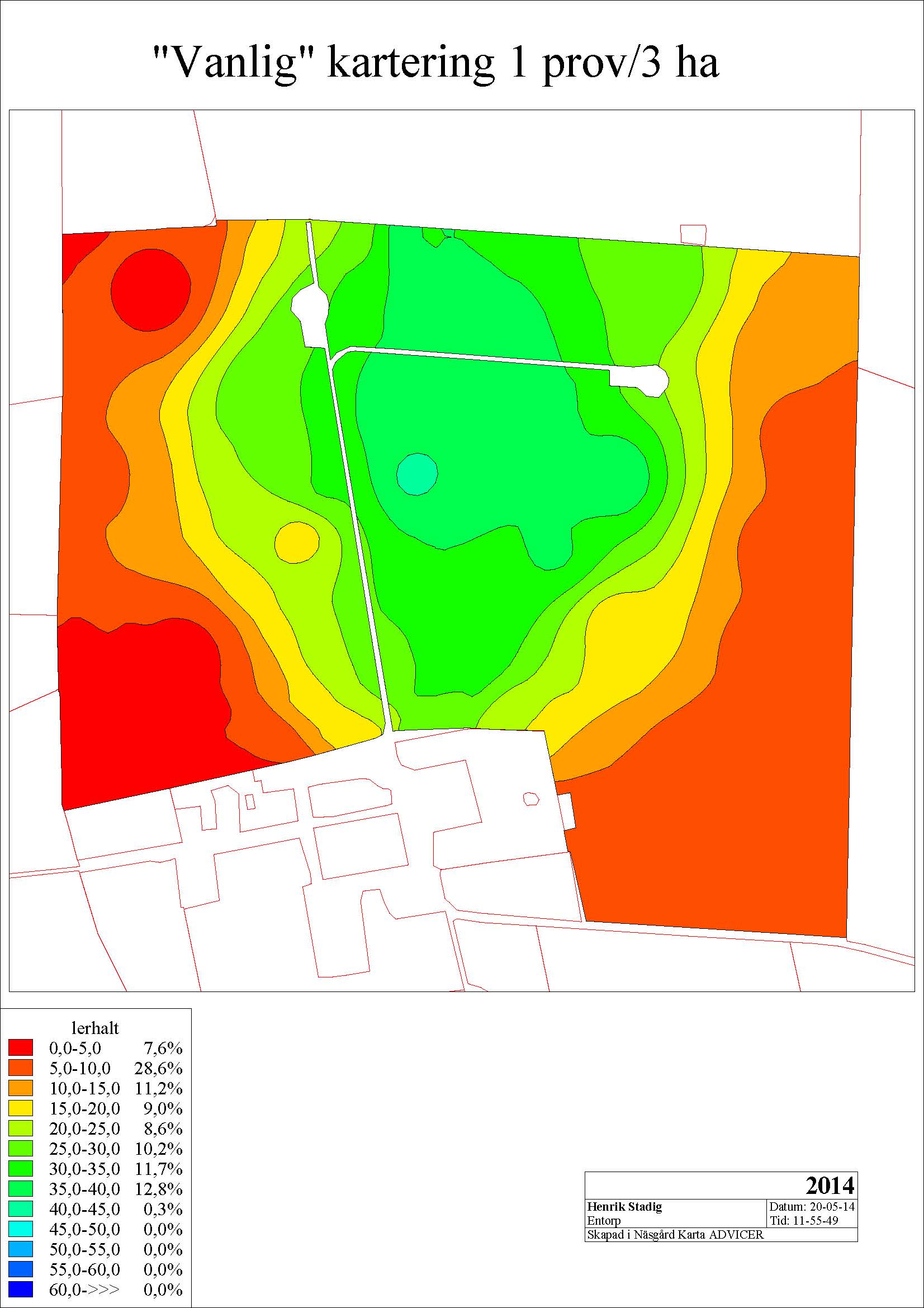 Lera
Exempel rak giva
Utsäde 200 kg/ha
Rätt bestånd
För tätt bestånd
Sand
Lerhaltskarta 
3-43 % ler
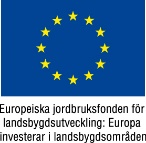 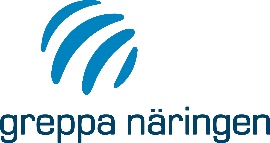 [Speaker Notes: Har man en rak giva utsäde, blir det i allmänhet ett för tätt bestånd på de delar av fälten som har låg lerhalt. På de lättare partierna är i allmänhet fältgrobarheten högre, dessutom är avkastningspotentialen lägre.]
Exempel varierad utsädesmängd
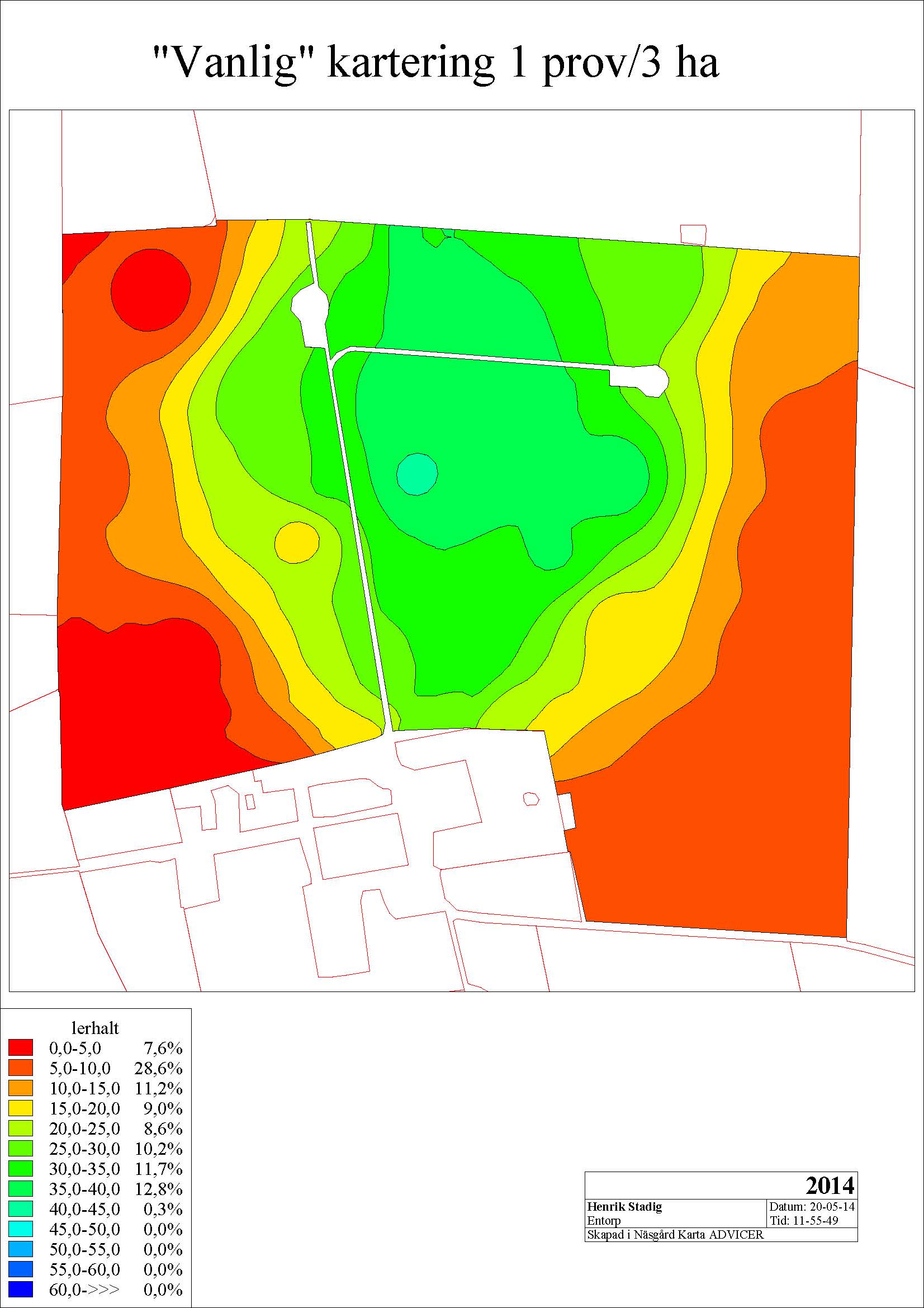 Lera
Exempel varierad giva
Variera givan – 20% på lättjord
Rätt bestånd
Resultat

-10% utsädeskostnad i snitt
4 kr*20 kg/ha = 80 kr/ha

200 ha = 16 000 kr/ år 
Samma skörd
Mindre liggsädesrisk
Rätt bestånd
Sand
Lerhaltskarta 
3-43 % ler
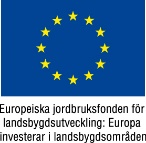 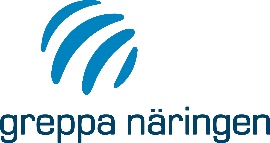 [Speaker Notes: Ett försök att räkna lönsamhet.]